Public Relations &Sponsorship Programs
Chapter 13
Chapter Overview
Regulations  (Chapter 14)
Public relations
Public relations functions
Stakeholders
Assessing corporate reputation
Social responsibility
Damage control
Sponsorships
Event marketing
Regulatory Intent
Protect companies from each other
Market access
Predatory practices
Protect consumers
Misleading promotions
Deceptive packaging
Product safety
Protect society
Environment, corporate citizenship
Regulatory Agencies
Federal Trade Commission (FTC)
Food & Drug Administration (FDA)
Federal Communications Commission (FCC)
US Postal Service (USPS)
Bureau of Alcohol, Tobacco, Firearms, and Explosives (ATFE)
Federal Trade Commission(FTC)
Created in 1914
Originally to enforce anti-trust laws.
Authority expanded with Wheeler-Lea Amendment in 1938.
Given power to
Stop unfair and deceptive advertising practices
Levy fines
Use courts to enforce their decisions.
Unfair and DeceptiveMarketing Practices
An advertisement or communication is deceptive or misleading if:
A substantial number of people or typical person is left with false impression or misrepresentation.
The misrepresentation induces people or the typical person to make a purchase.
Deception versus Puffery
Puffery
An exaggerated statement
Not factual statement -- Examples:
Best, greatest, and finest
Better – puffery or claim?
Papa John’s – “Better ingredients, better pizza”
Hunt’s – “Only the best tomatoes grow up to be Hunt’s”
Progresso – “Discover the better taste of Progresso” 
Claim is a factual statement
Substantiation of Claims
Claim or promise must be substantiated
Endorser must be truthful
Must represent endorser’s personal experience or opinion
Expert endorsement must be based on legitimate tests
FTC Investigations
Investigation can be instigated by many stakeholders
Consumers
Businesses
Congress
Media
FTC Actions
Consent order
Company agrees to stop, but does not admit guilt
Administrative complaint
Filed if no consent order agreement
Formal proceeding
Administrative judge
Both sides submit evidence
Cease and desist order
FTC Actions 2
Hearing before Commission
U.S. Court of Appeals
U.S. Supreme Court
FTC Alternatives
Courts
Company violates a cease and desist order
Actions of company so severe immediate action is needed
Corrective advertising
Used rarely
Used when discontinuing ads is not enough
Trade regulation rulings
Applies to entire industry
Holds public hearing
Accepts both oral and written arguments
Industry (self) Regulation
Council of Better Business Bureau
Bureau keeps record of complaints
Provide summary report on companies
Agencies of the CBBB
National Advertising Division (NAD)
National Advertising Review Board (NARB)
Children’s Advertising Review Unit (CARU)
Industry (self) Regulation
National Advertising Division (NAD)
Receives complaints, investigates validity 
If guilty, requests discontinuation of ad
No legal authority
95% of companies abide by ruling
Hears 225-250 cases a year
Rulings
Ad not fully substantiated – 50% to 60%
Ad fully substantiated - less than 5%
Industry (self) Regulation
National Advertising Review Board(NARB)
Appeal from NAD or not resolved
Advertising professionals and civic leaders
Order similar to “Consent Order” of FTC
Appeals/refusals go to FTC
Only 4 referrals to FTC in last 25 years
Industry (self) Regulation
Children’s Advertising Review Unit
CARU
Children 12 and under
Online privacy practices of Web sites
Operates similar to the NAD
Prescreens ads directed to children (2005)
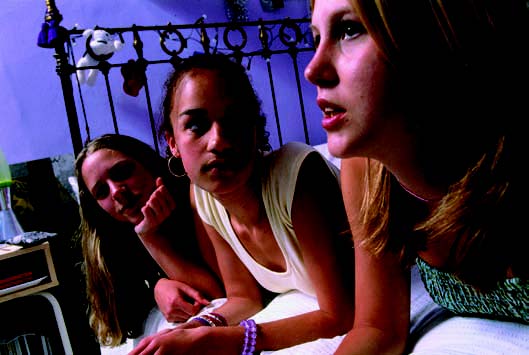 14-16
CARU Guidelines for Advertising to Children
Ads for toys should not create unreasonable expectation. Toys should look and act as they would if a child was playing with it.
Ads should not blur between fantasy and reality.
Ads should have clear and visible disclosures about what items come with a toy and what do not.
Items that require adult supervision must be shown with adults supervising the child.
Products and ad content should be appropriate for children.
Fig. 14-4
Source: Adopted from Wayne Keeley, “Toys and the Truth,” Playthings, Vol. 106, No. 2 (February 2008), p. 8.
[Speaker Notes: The CARU has issued some guidelines for advertising to children. These guidelines are based on the concept that children cannot reason as adults and therefore advertisers need to be careful about what they say. It is easy to blur fantasy and reality in an ad, but a child normally cannot see the distinction.]
Advantages of Industry Regulations
Lower cost.
Faster resolution.
Heard by attorneys and business professionals with experience in advertising.
Not bound by law
Public Relations
Public relations department
Separate entity
Part of marketing department
Department of Communications
Public relations tools
Goal  hits
Develop PR strategy that fits with IMC
Monitor actions and opinions
13-19
Public Relations Functions
Identify internal and external stakeholders
Assess the corporate reputation
Audit corporate social responsibility
Create positive image-building activities
Prevent or reduce image damage
Stakeholders
Internal
Employees powerful channel
Receive constant communications
Work with HR department
External
Company has little or no influence
Planned contact points
Unplanned contact points
Stakeholders
Media
Local community
Financial community
Special-interest groups
Channel members
Government
Employees
Unions
Management
Shareholders
Customers
Corporate Social Responsibility
Reputation is fragile, but valuable
Negative view of businesses
Ongoing reputation assessment
Monitor corporate reputation
Less than half have someone assigned
Factors Affecting Corporate Image
(almost everything)
Image Building
Image Destroying
Empowerment of employees
Charitable contributions
Sponsoring local events
Selling environmentally safe products
Outplacement programs
Support community events
Discrimination
Harassment
Pollution
Misleading communications
Deceptive communications
Offensive communications
No business is immune!
Cause-Related Marketing
Businesses spend over $600 million in cause-related marketing
Consumer studies:
Nearly 50% switch brands, increase usage, try new brand
46% felt better about using product when company supported a particular cause
Cause liked by one – disliked by another
Causes Consumers Support
Improve public schools – 52%
Dropout prevention – 34%
Scholarships – 28%
Cleanup environment – 27%
Community health education – 25%
Green Marketing
Consumer survey
Try to save electricity (58%)
Recycle newspapers (46%)
Return bottles and cans (45%)
Buy products of recycled materials (23%)
Consumers not willing to sacrifice
Price, Quality
Convenience, Availability
Performance
U.S. Consumer’s Segmented by Attitudes Toward Support of Green Marketing
True Blue Green (9%) – Strong environmental values, politically active. Heavy users of green products
Greenback Greens (6%) – Strong environmental values,  not politically active. Heavy users of green products
Sprouts (31%) – Believe in theory, but not in practice. Will buy green but only if equal to or superior to non-green products.
Grousers (19%) – Uneducated about environmental issues, cynical about their ability to effect change. Green products are too expensive and inferior.
Basic Browns (33%) – Don’t care about environmental issues or social issues.
Source: Jill Meredith Ginsberg and Paul N. Bloom, “Choosing the Right Green Marketing Strategy,” MIT Sloan Management Review, Vol. 46, No. 1 (Fall 2004), pp. 79-84.
13-28
Sponsorships and Event Marketingin the U.S.
Sports (68.8%)
Entertainment, tours, attractions (9.8%)
Causes (8.9%)
Festivals, fairs, annual events (7.1%)
Arts (5.4%)
What is the likelihood that a fan will buy a sponsor’s product?
NASCAR		72%
Tennis		52%
Golf			47%
NBA			38%
NFL			36%
Source: “Event Marketing/Sponsorships,” Public Relations Society of America
 (Http://www.prsa.org/ppc/68022.html)
13-30
P.R. Damage Control Strategies
Proactive strategies
Entitling  (Bragging)
Enhancements 
Reactive strategies
Internet interventions
Crisis management programs
Impression Management
Conscious or unconscious attempt to control image
Understand Igniters
Remedial tactics
Expression of innocence
Excuses
Justifications
Other explanations
Value Image!
Crisis Management
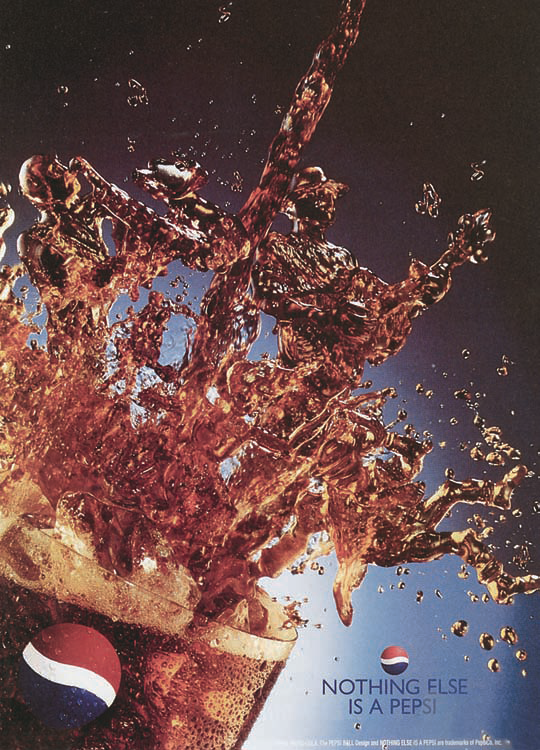 Problem or opportunity?
Pepsi – hypodermic needles
Toyota – quality control
Denied problems
Launched full-scale PR campaign
Social media PR
GM – Ignition Switches
[Speaker Notes: With crisis management, a company can either accept the blame for an event and offer an apology or they can refute the charges against them. It can be an opportunity or a problem. Recently, Pepsi encountered a claim that someone had put a hypodermic needle in its products. Pepsi quickly reacted saying it was impossible and showed videos of how the bottles and cans were upside down until the moment they were filled. When Toyota was hit with allegations of faulty products and lack of quality control, the company at first denied the allegations. As negative talk increased the company launched a full-scale online PR campaign using social media. They found a large number of loyal fans and asked if they could use their positive comments in ads and social media sites.]
Crises Management
(Optional Topic)
What to do when it really happens . . .
. . .  Eleven advisory steps
Stay reasonably calm . .don’t panic
		Don’t let it read as a desperate situation
Get all the facts
		Who, what , where , when
Should you give the situation and validity? 
Maintain your core message
13-34
(Optional Topic)
Crises Management 2
Respond quickly
		The longer it’s out there without rebuttal, the more likely it’s accepted as fact. 
Overwhelm with facts
		Show how the attacker is wrong or not accurate. Does the media have a balanced story?
6.		Have a concise, integrated message
13-35
(Optional Topic)
Crises Management 3
7.		Get 3rd parties to support your position
		The Goodyear blimp factor. 
8.		Don’t Lie
		“I don’t know” is okay; “inappropriate to comment right now” . . .
If all else fails, lose the fastest way you can
Don’t quibble – it just prolongs ands magnifies
13-36
(Optional Topic)
Crises Management 4
10. 	Understand Pack Journalism
		Very little original reporting – all writing each other rather than digging up new information 
11.		Inoculation – Proactive P.R.
		Have a well-defined, workable crisis management plan
Trained employees
Emergency order of response
Know the media
13-37